GGUS - The EGI HelpdeskTechnical Forum Lyon 2011-09-20
Torsten Antoni, Helmut Dres, Günter Grein, GGUS
Outline
Some words on GGUS
Projects
Interfaces
Development and enhancement of GGUS system
Shopping list
Weekly phone conferences
Ongoing work list and release notes
Technical Forum, Lyon 2011-09-20
2
Outline
Maintenance and Downtimes
Announcement
Schedule
Some features
Host information
Did you know?
Direct routing
RSS feeds
Technical Forum, Lyon 2011-09-20
3
Some words on GGUS
GGUS is providing support for 
EGEE/EGI/NGIs
EMI
IGE
SAGA
WLCG
LHCOPN
Technical Forum, Lyon 2011-09-20
4
Some words on GGUS
GGUS has interfaces to
OSG ticketing system
Various ROC/NGI ticketing systems (including CERN)
Operational tools (CIC Dashboard, GOC DB, etc.)
LHCOPN
EMI software release queue in EGI RT
Technical Forum, Lyon 2011-09-20
5
Development and enhancement
Brief description available at https://ggus.eu/pages/development.php
Shopping list
https://savannah.cern.ch/support/?group=esc
https://rt.egi.eu/rt/Dashboards/2636/GGUS-Requirements
Collection of feature requests and bugs reported by users and developers
Technical Forum, Lyon 2011-09-20
6
Development and enhancement
Weekly phone conferences
Attendees: Maria Dimou (WLCG), Helmut Dres (GGUS), Guenter Grein (GGUS)
Discuss and decide on feature requests
Ongoing work list and release notes
https://ggus.eu/pages/owl.php
Technical Forum, Lyon 2011-09-20
7
Maintenance and downtimes
Announcement
In GOC DB: https://next.gocdb.eu/portal/index.php?Page_Type=View_Object&object_id=298&grid_id=0
Notification mail to interface developers and supporters in advance
On GGUS home page (Latest news)
Via EGI-broadcast https://operations-portal.egi.eu/broadcast
Schedule
Usually on monthly basis (last Wednesday each month)
Technical Forum, Lyon 2011-09-20
8
Some features
Host information
https://ggus.eu/pages/help/help_hostinfo.php searches the GOC DB for a given host name
This tool is linked from the "Notify Site ?" field in the "Modify section" of a GGUS ticket.
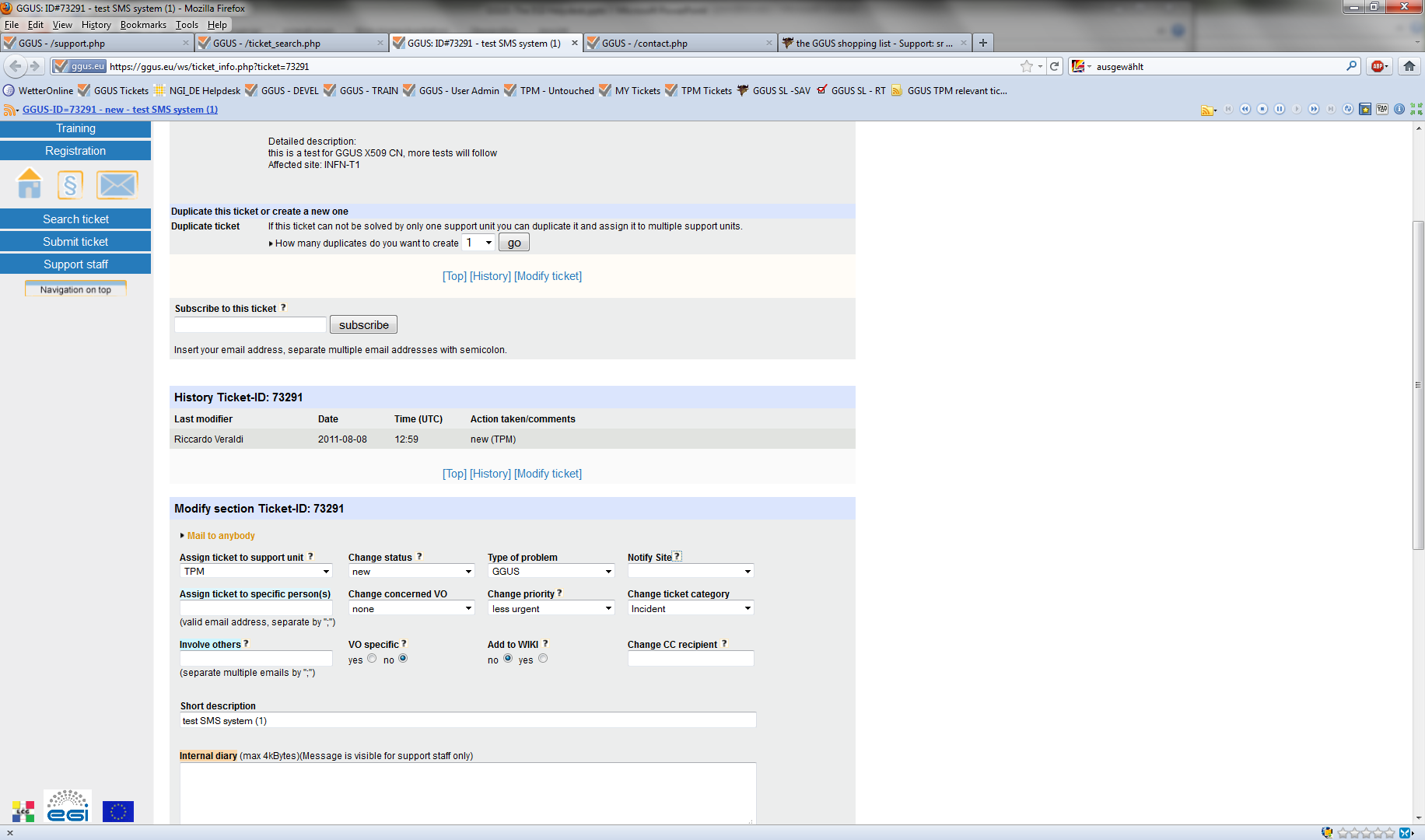 Technical Forum, Lyon 2011-09-20
9
Some features
Host information
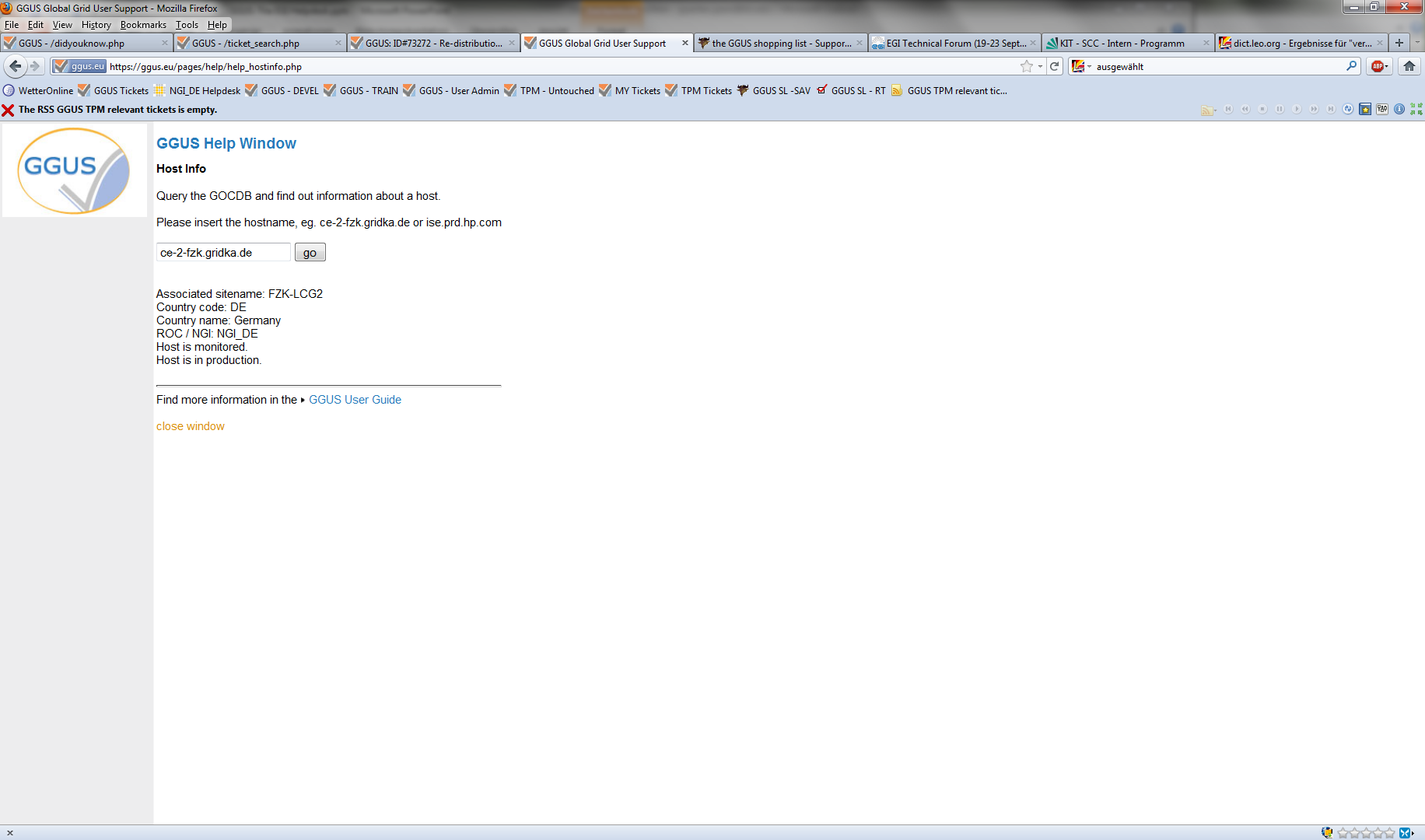 Technical Forum, Lyon 2011-09-20
10
Some features
Did you know?
https://ggus.eu/pages/home.php 
Describes nice features which may not be that popular
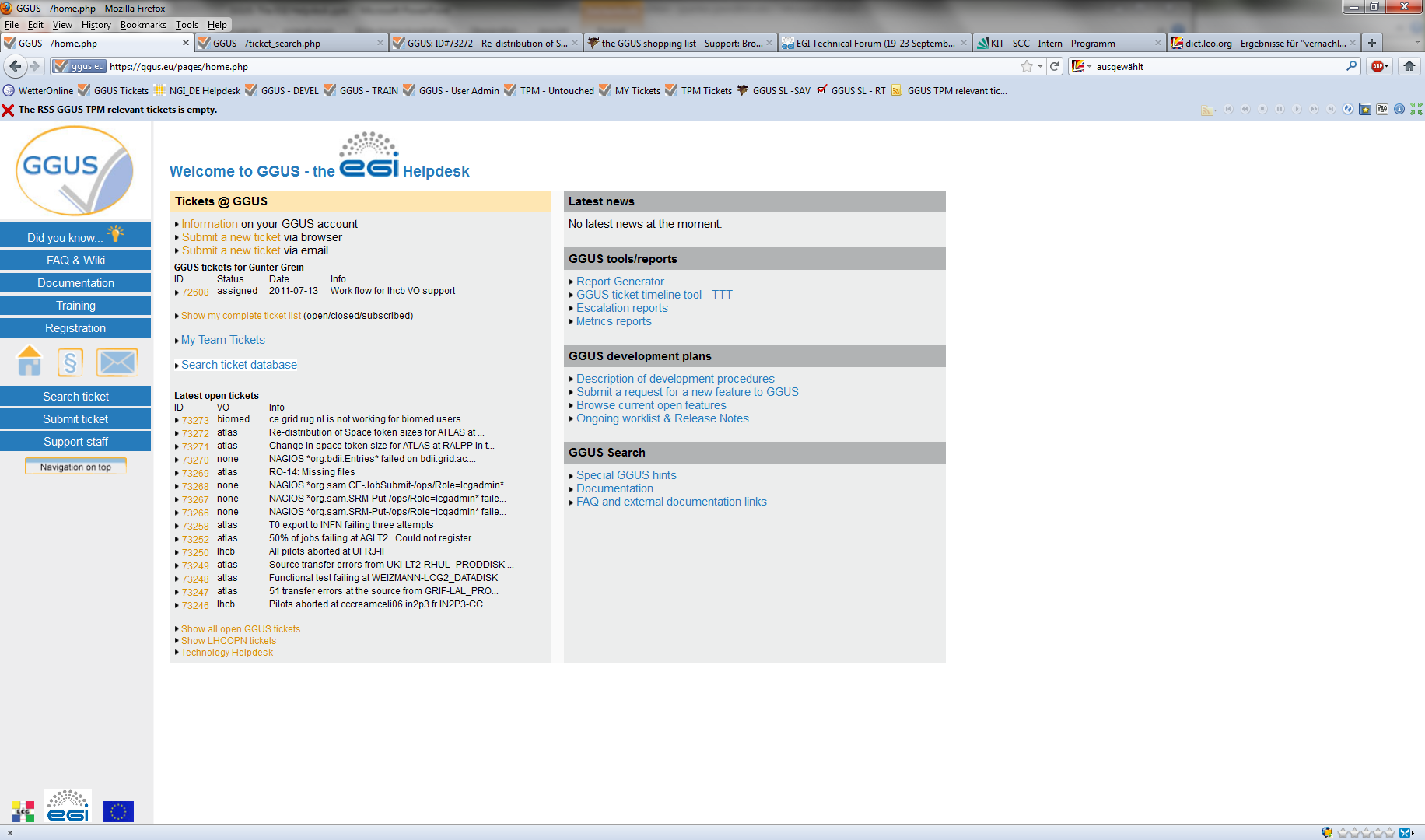 Technical Forum, Lyon 2011-09-20
11
Some features
Did you know?
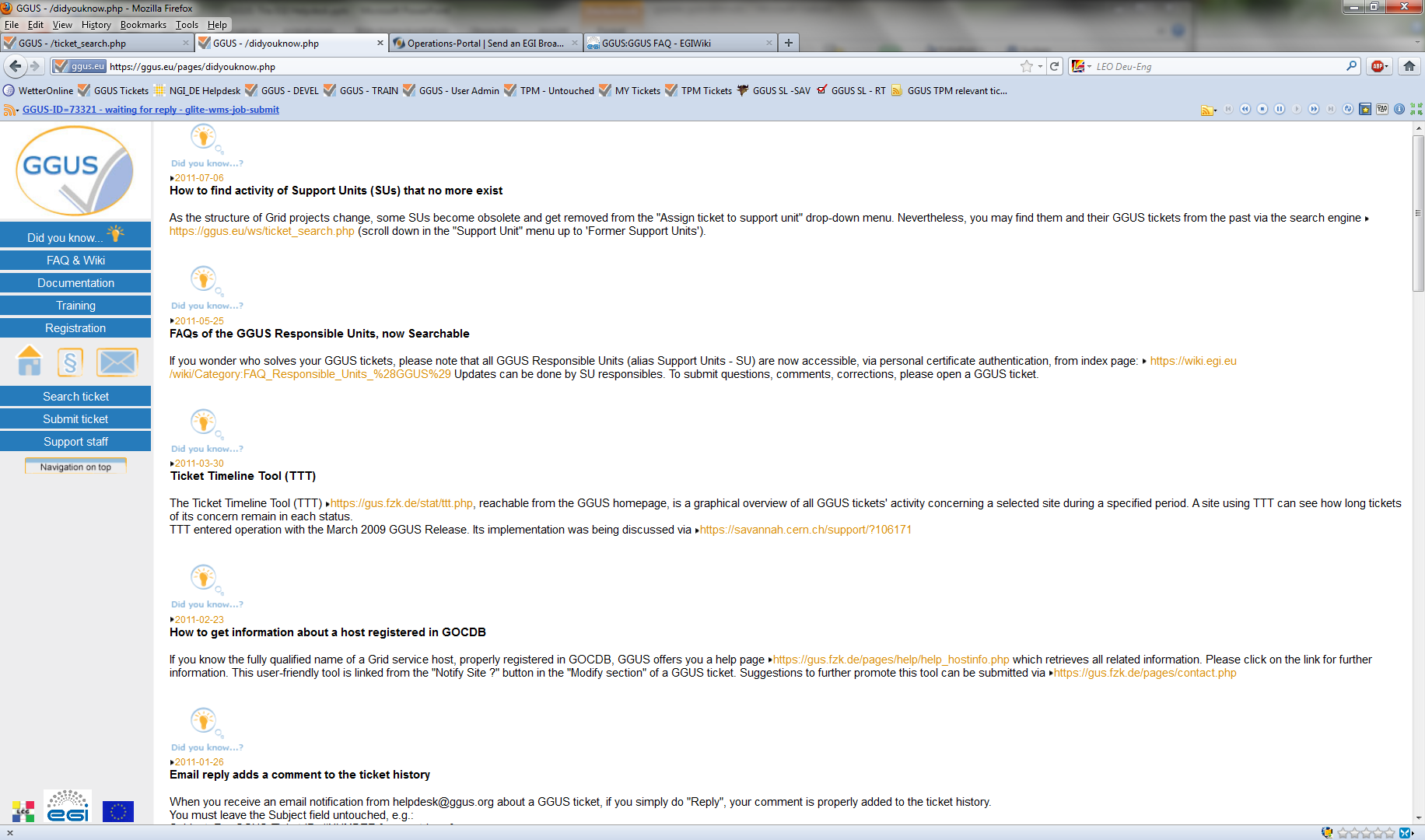 Technical Forum, Lyon 2011-09-20
12
Some features
Direct routing
Provide routing information for bypassing the TPM
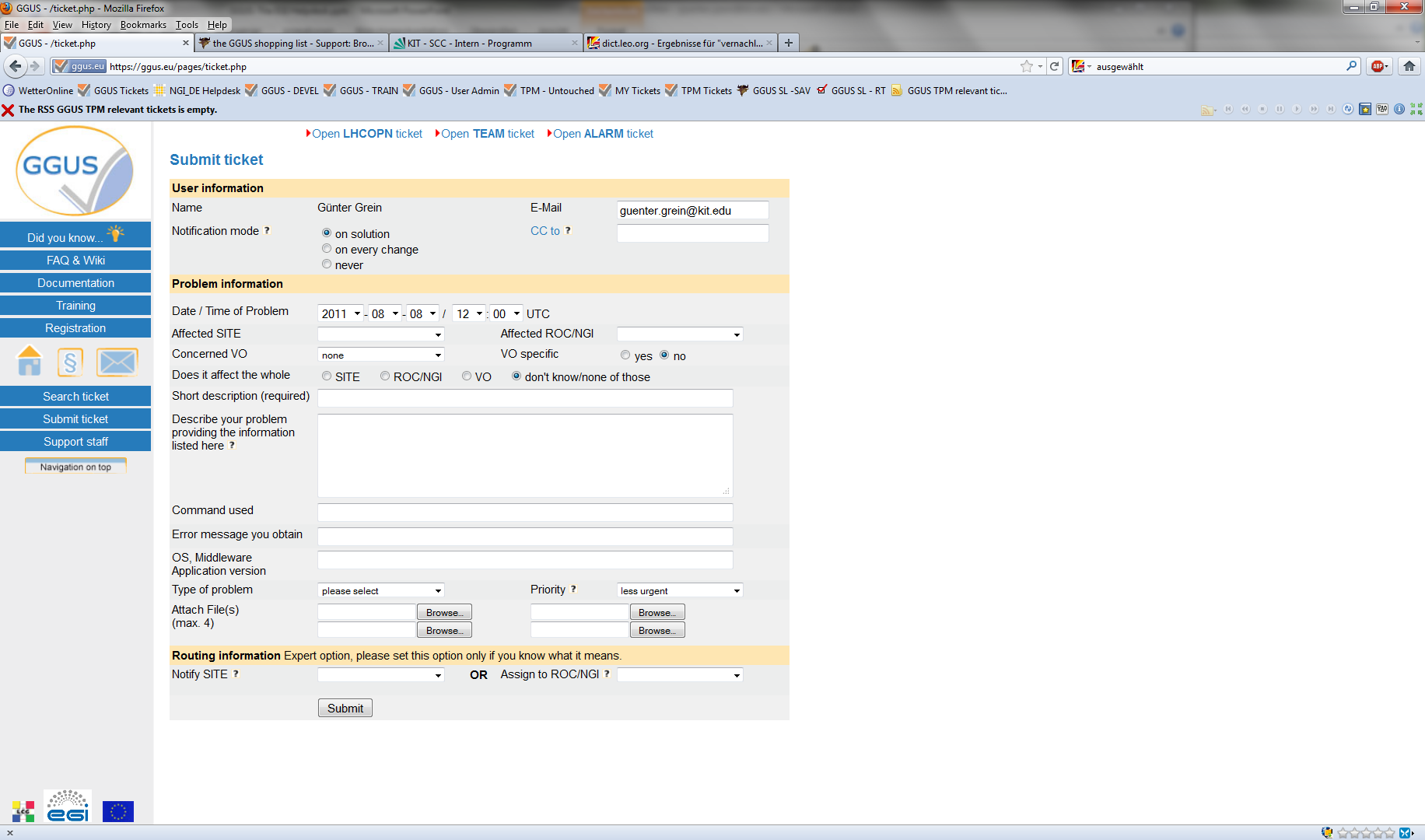 Technical Forum, Lyon 2011-09-20
13
Some features
RSS feeds
RSS feeds are available at https://ggus.eu/pages/rss-info.php
New RSS feeds can be requested
Technical Forum, Lyon 2011-09-20
14